Урок по технологии«Моделирование швейных изделий»
Разработала студентка 
853 группы 
инженерно-технологического факультета 
Филиала Казанского (Приволжского) федерального университета в г. Елабуга
САИТГАРЕЕВА АЛСУ ДАМИРОВНА
Основное содержание УРОКА
Понятие о композиции в одежде (материал, цвет, силуэт, пропорции, ритм). Зрительные иллюзии в одежде*.

   
*Примерные программы по учебным предметам. Технология. 5-9 классы : проект. — М. : Просвещение, 2010. – 96 с. (Стандарты второго поколения), с. 79.
Разделы урока
Понятие о композиции костюма
Первый закон композиции – цельность, или наличие целого
Второй закон композиции - закон пропорций
Третий закон композиции - закон симметрии
Четвертый закон композиции - закон ритма
Пятый закон композиции - выделение главного в составе целого
Основные виды материалов, их особенности
Силуэт
Сочетание цветов в одежде
Цвет  в костюме
Зрительные иллюзии в одежде
Понятие о композиции костюма
Композиция костюма — это объединение всех его элементов в одно целое, выражающее определенную идею, мысль, образ. Элементами костюма являются все его составляющие: форма, материал и его свойства, цвет, конструктивные и декоративные линии.
В первую очередь, человеком в костюме воспринимается:
общая форма одежды, 
цвет и составные элементы формы, 
детали и подробности.
Придание композиции определенных свойств зависит от применения определенных средств композиции, к которым относятся:
пропорции 
ритм 
симметрия-асимметрия 
нюанс и контраст 
ритм 
цветовое решение
Первый закон композиции – цельность, или наличие целого
Главное качество композиции - именно цельность. Художник объединяет отдельные части так, чтобы они образовали целое. Закон цельности выражает неделимость целого. 
Важным признаком цельности является согласованность всех элементов костюма по трем принципам - контраста, нюанса и подобия.
Контраст - это резко выраженная противоположность, противопоставление, которое может осуществляться по форме, цвету, объему и фактуре материала. 
Нюанс - своего рода переходная величина от контраста к подобию; нюанс выражается малозаметным изменением в форме элементов костюма, их фактуре и цветовой гамме. 
Подобие - повторение в различных вариациях одного и того же элемента.
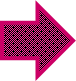 Второй закон композиции – закон пропорций
Пропорции – размерные соотношения элементов формы.
 Пропорциональные соотношения – это соразмерность элементов, единства частей и целого. 
 В моделировании одежды пропорции являются самым главным фактором.
Пропорции бывают следующих видов: • пропорции равенства - это когда части костюма равны между собой (принцип одинаковости); такое членение вызывают ощущение покоя, статики (а); • пропорции неравенства – это когда части костюма не равны между собой (принцип разнообразия); такое членение вызывает ощущение движения, динамики. Неравенство может быть незначительным или построенным по принципу контраста (б); • пропорции «золотого сечения» (разновидность пропорций неравенства) выражается следующими соотношениями: 3:5 (5:3), 5:8 (8:5), 8:13 (13:8) и т.д. В каждом из этих отношений сумма двух чисел образует целое, которое относится к большему числу так, как большее к меньшему (в).
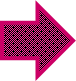 а)
б)
в)
Третий закон композиции – закон симметрии
Симметричным считается костюм, состоящий из геометрически равных частей и элементов, расположенных в определенном порядке относительно вертикальной оси симметрии. Симметричная композиция создает впечатление устойчивости, равновесия, величия, значимости, торжественности.
Асимметрия в костюме - это отсутствие симметрии или отклонение от нее. Асимметрия говорит об отсутствии равновесия, нарушении покоя. Она акцентирует внимание зрителя на динамичности построения композиции, выявляя ее скрытую способность к движению. В асимметричной композиции равновесие зависит от распределения больших и малых величин, линий, цветовых пятен, использования контрастов.
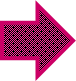 Четвертый закон композиции – закон ритма
Важнейший признак ритма - повторение элементов и интервалов между ними. Закон ритма выражает характер повторения или чередования частей целого.
Ритм всегда подразумевает движение. Ритм может быть активным, порывистым, дробным или плавным, спокойным, замедленным.
Частный случай ритма - метр, то есть геометрически правильный ритм. 
      Ритм в костюме могут создавать такие элементы: членение (линии конструктивные или декоративные), цвет (полоски, клетка и пр.), фурнитура (пуговицы и пр.).
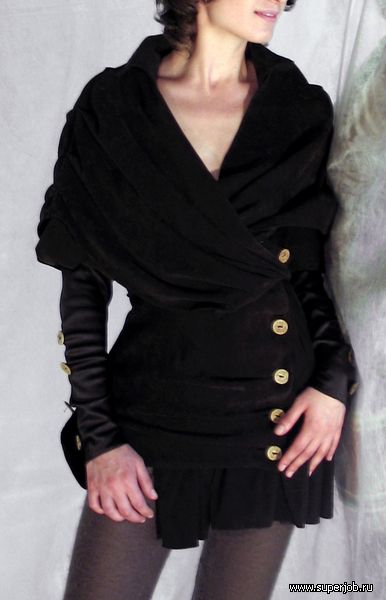 По способу организации ритм в костюме может быть пяти видов:
горизонтальный (горизонтальные полоски), 
вертикальный,
спиральный,
диагональный, 
радиально-лучевой.
Композиционным центром называется тот предмет (часть предмета или группа предметов), который расположен в составе целого так, что первым бросается в глаза.
 Предмет, выполняющий роль композиционного центра, не обязательно должен быть самым крупным - просто он должен привлекать внимание зрителя, приглушать отвлекающие контрасты и второстепенные детали, подчиняя все главному.
 В костюме роль композиционного центра обычно отводится деталям.
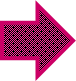 Пятый закон композиции – выделение главного в составе целого
Центр композиции в костюме есть практически всегда.
Если костюм полностью черного цвета, центром композиции может быть прическа или макияж. 
Если композиционным центром является какая-либо деталь (шляпа, перчатки, бант, рукава), то она должна отличаться цветом, формой, фактурой или массой, привлекать внимание интересным дизайном. 
Если центр композиции расположен по центру фигуры, то он привлекает внимание к телу - к груди, талии, бедрам.
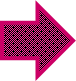 Основные виды материалов, их особенности
Работая над силуэтом будущего изделия, мы должны помнить о том, что есть ткани, которые хорошо держат форму (тафта, плотная шелковая ткань, лен с лавсаном), есть ткани, хорошо драпирующиеся (крепсатин, бархат), ткани струящиеся (шелковый атлас, шифон), облегающие (лайкра, трикотаж), объемные (букле, мех, махровая ткань).
Трикотажные полотна
Пластичны, эластичны, не стесняют свободы движений, мягкие. Они идеальны для облегающих моделей и спортивных костюмов (джерси, вязаные полотна, бархат на трикотажной основе и т.д.). Детали кроя из трикотажного полотна стачиваются специальной эластичной или узкой зигзагообразной строчкой.
Эластичные ткани
Могут быть растяжимыми как в продольном, так и в поперечном направлении. Очень практичны также биэластичные (растяжимые в обоих направлениях) ткани для облегающих моделей (эластичный хлопок, джерси, лайкра, мастичный папийон).
Креповые ткани
Имеют зернистую поверхность, 
на ощупь напоминающую песок. Они благородны, красиво ниспадают и хорошо драпируются.
Шерстяные ткани
Имеют слегка шероховатую поверхность. Они достаточно хорошо держат форму, поэтому идеальны для костюмно-плательного ассортимента
Хлопчатобумажные и льняные ткани
Обладают пассивной фактурой, поэтому они дают возможность максимально использовать декор. Кроме того, они гигроскопичны и гигиеничны, что дает возможность использовать их для изделий летнего ассортимента.
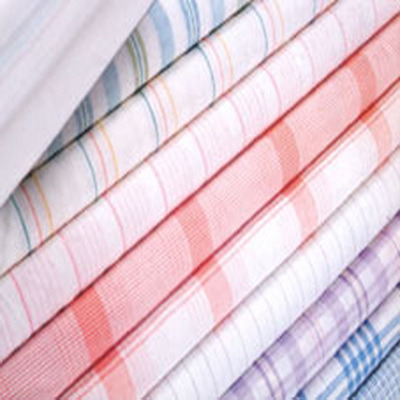 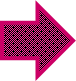 Силуэт
Силуэт — это плоскостное восприятие, как бы проекция объема.
   В основе силуэтной формы одежды лежит простейшая геометрическая фигура — прямоугольник, треугольник, цилиндр, трапеция, овал и т.д.
Существуют следующие силуэты в одежде:
Прямой силуэт – наиболее «универсальный», его можно рекомендовать для всех возрастов и фигур.
Полуприлегающий силуэт слегка подчеркивает формы.
В силуэте «трапеция» расширение происходит от линии плеча или проймы. Значительное расширение одежды книзу лучше выглядит на фигурах относительно высокого роста, худощавых.
Прилегающий – силуэт одежды, плотно прилегающий к телу и точно повторяющий его форму.
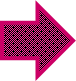 Сочетание цветов в одежде
Цвета, контрастирующие друг с другом (т.е. резко отличающиеся, противоположные), находятся на одной прямой линии, проведенной через центр круга из одного цвета в другой.
Также хорошо подходят друг другу цвета, находящиеся рядом в цветовом круге. Так, неплохо смотрятся голубой и синий, фиолетовый и сиреневый.
Нежелательно комбинировать цвета, расположенные не в непосредственной близости в круге, но недалеко друг от друга. Так, синий и зеленый – не очень удачное сочетание.
Кроме двух цветов можно подбирать три цвета. Для этого нужно мысленно провести три линии, образующие треугольник.
Возможно сочетание четырех цветов. Лучше, чтобы они присутствовали не в равной степени, а, например, в таком соотношении: два основных и два дополняющих (в аксессуарах: платок, сумочка, перчатки, украшения).
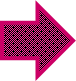 Цвет  в костюме
Красота в костюме начинается с цвета, так как это первое, что воспринимается в человеке.
Цвет — это физиологическое ощущение человека.
Цвета разделяются на хроматические (все цвета, кроме белого, черного и серого), ахроматические (оттенки серого в диапазоне белый — черный).
Ахроматические цвета
Хроматические цвета
Цветотипы внешности
    Впервые изучением цветотипов внешности занялся швейцарский художник Йоханнес Иттен. Он проводил исследования цвета и вел авторский курс по цветоведению в частной школе искусств, которая готовила профессиональных художников и архитекторов. Однажды Йоханнес Иттен, наблюдая за работой студентов и изучая художественные этюды, сделал интересное наблюдение: цвета и оттенки, которые были использованы студентами, имели очевидную связь с их внешностью. Брюнетки, блондинки, шатенки и рыжеволосые красавицы использовали в своих этюдах различные краски с различной интенсивностью. Выявив эту закономерность, Йоханнес Иттен сформулировал теорию о цветотипах внешности.
    В конце 20 века в Европе выходит сразу несколько книг, посвященных цветотипам: например, «Цвета красоты» Кэрол Джексон, «Ваш неповторимый стиль» под авторством Франциски Цингель и Гизелы Ватерман, и другие. Книги были переведены на несколько языков, в том числе и на русский. Теория о цветотипах внешности быстро завоевала популярность, особенно у дизайнеров, модельеров и стилистов.
ЦВЕТОТИП «ВЕСНА»Девушки весеннего цветотипа часто натуральные блондинки или светлые шатенки. Цвет волос имеет золотистый, «пшеничный» или янтарный отлив. Носителям этого цветотипа подходят нежные, тона в одежде — цвет молодой зелени, бирюза, изумрудный, золотистый, коралловый, персиковый, терракотовый.
ЦВЕТОТИП «ЛЕТО» У девушек этого цветотипа русые либо пепельные волосы, серые, зеленые, водянисто-голубые или светло-карие глаза и светлая кожа — сероватая или оливковая, с близко расположенными сосудами и покраснениями.Людям летней «масти» подходят спокойные, приглушенные, неяркие тона — разные оттенки серого, голубой, фиолетовый (от светлой сирени до насыщенной сливы) и розовый.
ЦВЕТОТИП «ОСЕНЬ»Для девушек этого цветотипа характерен зеленый, янтарно или коньячно-карий цвет глаз и волосы всех оттенков рыжего — медного, каштанового, огненного, коричневого с красноватым отливом. Подчеркнуть «теплоту» своей внешности им помогут одежда и аксессуары землистых тонов и оттенков увядающей зелени: кирпичного, коричневого, морковного, горчичного, болотисто-зеленого, бирюзового и золотого цветов.
ЦВЕТОТИП «ЗИМА»Носители этого цветотипа — смуглокожие брюнетки или глубокие шатенки. Цвет глаз — темно-карий. Зима — единственный цветотип, который не портит черно-белая гамма. От насыщенных, ярких оттенков (оранжевого, ярко-зеленого, желтого) лучше отказаться в пользу темно-розовых (малинового, рубинового, бордо), чернильно-фиолетового, бирюзового и кофейного оттенков.
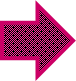 Зрительные иллюзии в одежде
Зрительной иллюзией мы называем непосредственное зрительное впечатление, не совпадающее с другими видами восприятия данного предмета и с общей совокупностью наших знаний о нем 
       Иллюзии издавна, и с большим успехом, используются для того, чтобы приблизить реальную фигуру к идеальной с точки зрения бытующей моды: сделать выше рост, фигуру стройнее, плечи уже или шире, грудь больше или меньше, талию тоньше и т.д.
Иллюзия переоценки вертикали
Вертикальное всегда кажется нам больше, чем равное ему по величине горизонтальное. Расстояния, находящиеся в верхней части поля нашего зрения, кажутся больше, чем расстояния, находящиеся в его нижней части. Эта иллюзия наиболее характерна для определения пропорций верхней и нижней частей одежды.
Иллюзия заполненного пространства
Иногда случается так, что заполненное декором и деталями пространство костюма кажется больше, чем равное ему незаполненное. Поэтому лучше избежать нагромождения деталей в той части фигуры, размеры которой нежелательно увеличивать.
Иллюзия переоценки острого угла
Расстояние между сторонами острого угла кажется больше, чем оно есть на самом деле, а расстояние между сторонами тупого угла недооценивается. В основном это касается оформления горловины. Широкий треугольный вырез горловины делает широкие плечи уже, а узкий и длинный, наоборот, расширяет.
Иллюзия контраста
В дизайне костюма эта иллюзия используется очень широко. Например, в большой шляпе голова будет казаться меньше, чем в маленькой; тонкая шея, окруженная широким вырезом горловины, будет казаться еще тоньше, худая рука в широком рукаве - еще уже, а сильно затянутая талия при широких бедрах сделает их еще шире.
Иллюзия полосатой ткани
Выбирая расположение полос на полосатой ткани (вертикальное или горизонтальное), можно, например, придать полной фигуре стройность, учитывая ширину, частоту и ритмичность полос.При сложном расположении полос (например, под углом) важно учесть, что углы, образуемые встречными полосами, направленными острием вверх, сокращают ширину бедер полной фигуры. Углы, направленные острием вниз, наоборот, зрительно расширяют бедра, даже если сделать вертикальную вставку посередине.
Иллюзия сокращения объема при делении фигуры по вертикали контрастными по цвету тканями
Эта основанная на асимметрии иллюзия, к примеру, может создаваться тем, что левая половина костюма белая, правая - черная, левый рукав - черный, а правый - белый. Благодаря делению по вертикали можно сократить объем полной фигуры, придав ей некоторую стройность и динамичность.
Иллюзия пространственности при постепенном сокращении, сжатии, уменьшении рисунка ткани
Такой эффект наиболее часто встречается в моделях стиля "оп-арт". Например, крупная клетка постепенно становится меньше и как будто уходит в пространство. Причем та часть, на которой расположена крупная клетка, кажется больше и объемнее, чем та, на которой клетка становиться меньше.
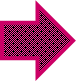 Список использованной литературы
Бердник, Т.О. Моделирование и художественное оформление одежды / Т.О. Бердник. – Ростов н/Д.: Феникс, 2005. – 400 с.
Ватерман, Г. Ваш неповторимый стиль / Г. Ватерман, Ф. Цингель. – М.: Кристина, 2000. – 128 с.
Ваш колорит. – М.: АСТ: Астрель, 2002. – 191 с.
Ермилова, В.В. Моделирование и художественное оформление одежды / В.В. Ермилова, Д.Ю. Ермилова. – М.: Высшая школа: Мастерство: Академия, 2001. – 184 с.
Композиция костюма / Г.М. Гусейнов и др.. – М.: Академия, 2003. – 432 с.
Медведева, Т.В. Художественное конструирование одежды / Т.В. Медведева. – М.: Форум, Инфра-М, 2011. – 480 с.
Рачицкая, Е.И. Моделирование и художественное оформление одежды / Е.И. Рачицкая, В.И. Сидоренко. – Ростов н/Д.: Феникс, 2002. – 608 с.